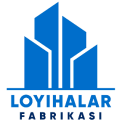 “Синтефон ишлаб чикаришни”
Лойиҳа тавсифи
Лойиҳа манзили
Лойиҳанинг иқтисодий кўрсаткичлари
Лойиҳанинг харажатлар тақсимоти
Наманган вилояти
Лойиханинг ишлаб  
 чиқариш қуввати   
 йилига – 23 040 кг
Синтефон
Ўз-ўзини қоплаш (PP)
Бино қуриш
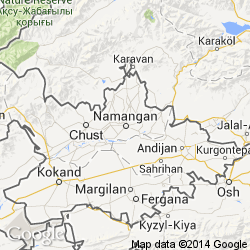 170 млн.
  сўм
5 йил
Ички даромадлилик даражаси(IRR)
Бошқа харажатлар
Соф жорий қиймат (NPV)
Ускуналар
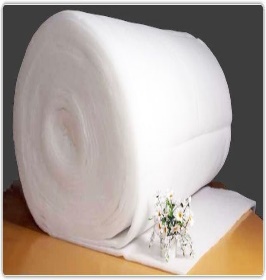 19 млн.
   сўм
250 млн.
   сўм
257 млн
     сўм
17%
Инвестиция қайтими (ROI)
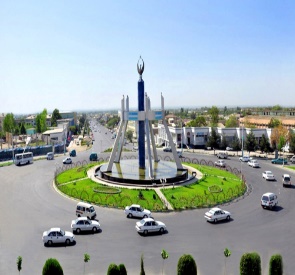 19%
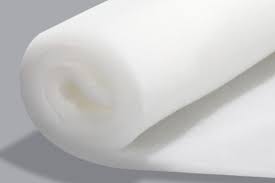 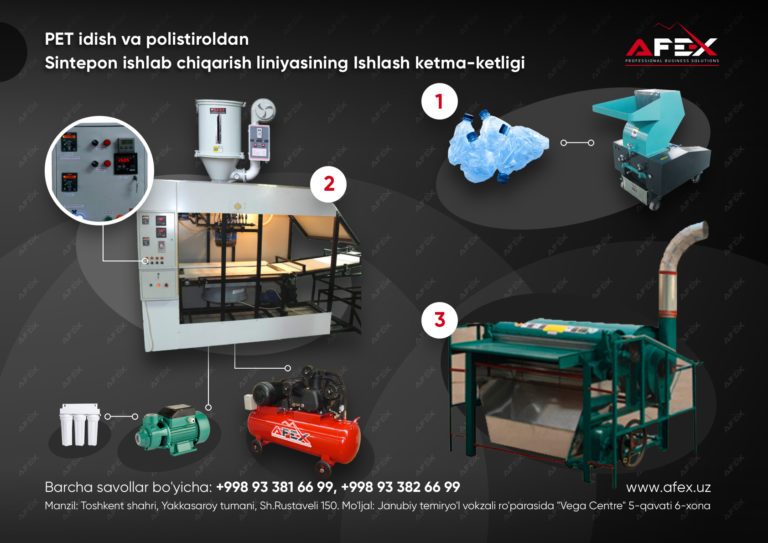 Ишчи ўрин сони
Ўз маблағи
5 нафар
Лойиҳа қиймати
439
МЛН.СЎМ
439
МЛН.СЎМ
Ишга тушиш вақти
Банк кредити
2021-2022
0,0
МЛН.СЎМ